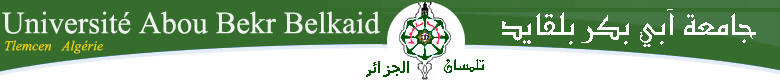 Faculté de médecine B. BENZERDJEB TLEMCEN
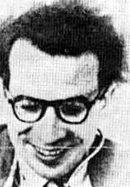 1
Immunologie fondamentale par le Pr A GHAFFOUR
Enseignement d’immunologie
2008 
Troisième année de médecine
2
Immunologie fondamentale par le Pr A GHAFFOUR
Immunité
Préfixe latin marquant la négation : imCharge, impôt : munus
3
Immunologie fondamentale par le Pr A GHAFFOUR
Plan
Définition
L’immunité
Le non soi
Processus
Immunité  adaptative
Immunité non adaptative
Outils
Les outils de la reconnaissance des agents et des substances reconnus comme étrangers
Les outils de la communication intercellulaires
Les effecteurs de l’immunité
Le soi et le non-soi
4
Immunologie fondamentale par le Pr A GHAFFOUR
Définition
Ensemble des mécanismes biologiques permettant à un organisme de
Reconnaître et tolérer ce qui lui appartient en propre (le soi) 
Reconnaître et rejeter ce qui lui est étranger (non soi) 
Le non soi est représenté par 
Les substances étrangères ou les agents infectieux auxquels l’organisme est exposé
Les propres constituants altérés  de l’organisme comme des cellules tumorales
5
Immunologie fondamentale par le Pr A GHAFFOUR
Processus
L'immunité met en jeu deux processus apparus successivement au cours de l'évolution des espèces
L'immunité non adaptative
D'action immédiate
Fait intervenir des cellules responsables de la phagocytose 
L'immunité adaptative 
Se développe en quelques jours
Dépend de la reconnaissance spécifique de la substance étrangère, prélude à sa destruction
Garde le souvenir de la rencontre
6
Immunologie fondamentale par le Pr A GHAFFOUR
Outils
Les outils de la reconnaissance des agents et des substances reconnus comme étrangères
Les cellules du système immunitaire
Les récepteurs solubles
Les outils de la communication intercellulaires
Les facteurs de croissance
Les interleukines
Les effecteurs de l’immunité
Les interférons
Les cytokines
7
Immunologie fondamentale par le Pr A GHAFFOUR
Le soi et le non-soi
Le système immunitaire a la capacité de :
Reconnaître ses propres structures (le soi) 
Distinguer les structures qui lui sont (le non-soi)
Cette faculté de discernement est à la base :
De la protection du soi
Du rejet et de l’élimination du non soi
Apanage des protéines de membranes
8
Immunologie fondamentale par le Pr A GHAFFOUR
Les protéines de membraneCaractéristiques
Synthétisées par la cellule puis insérées dans la membrane
Interviennent dans les communications intercellulaires
Assurent une double fonction :
Fonction de reconnaissance 
Fonction effectrice
Modulables en fonction du signal ; la cellule stimulée devenant :
Plus sensible ou 
Temporairement réfractaire au signal
Reconnues (découvertes) par hétéro immunisation de souris contre des leucocytes humains :
Les antigènes sont regroupés en « clusters de différenciation » 
Les antigènes reconnus sont désignés par le préfixe CD
9
Immunologie fondamentale par le Pr A GHAFFOUR
Les protéines de membraneFonctions
Fonction de reconnaissance d’	
Un ligand spécifique (molécule de la matrice extracellulaire)
Une molécule membranaire d'une autre cellule
Un médiateur soluble
Fonction effectrice, permettent
L'adhésion des cellules reconnues comme étrangères et / ou 
La délivrance des signaux à la cellule 
Captés par des enzymes de la membranaires ou du cytosol
Transmis au noyau pour activer ou inhiber l'expression de certains gènes
10
Immunologie fondamentale par le Pr A GHAFFOUR
Les protéines de membraneStructure
11
Immunologie fondamentale par le Pr A GHAFFOUR